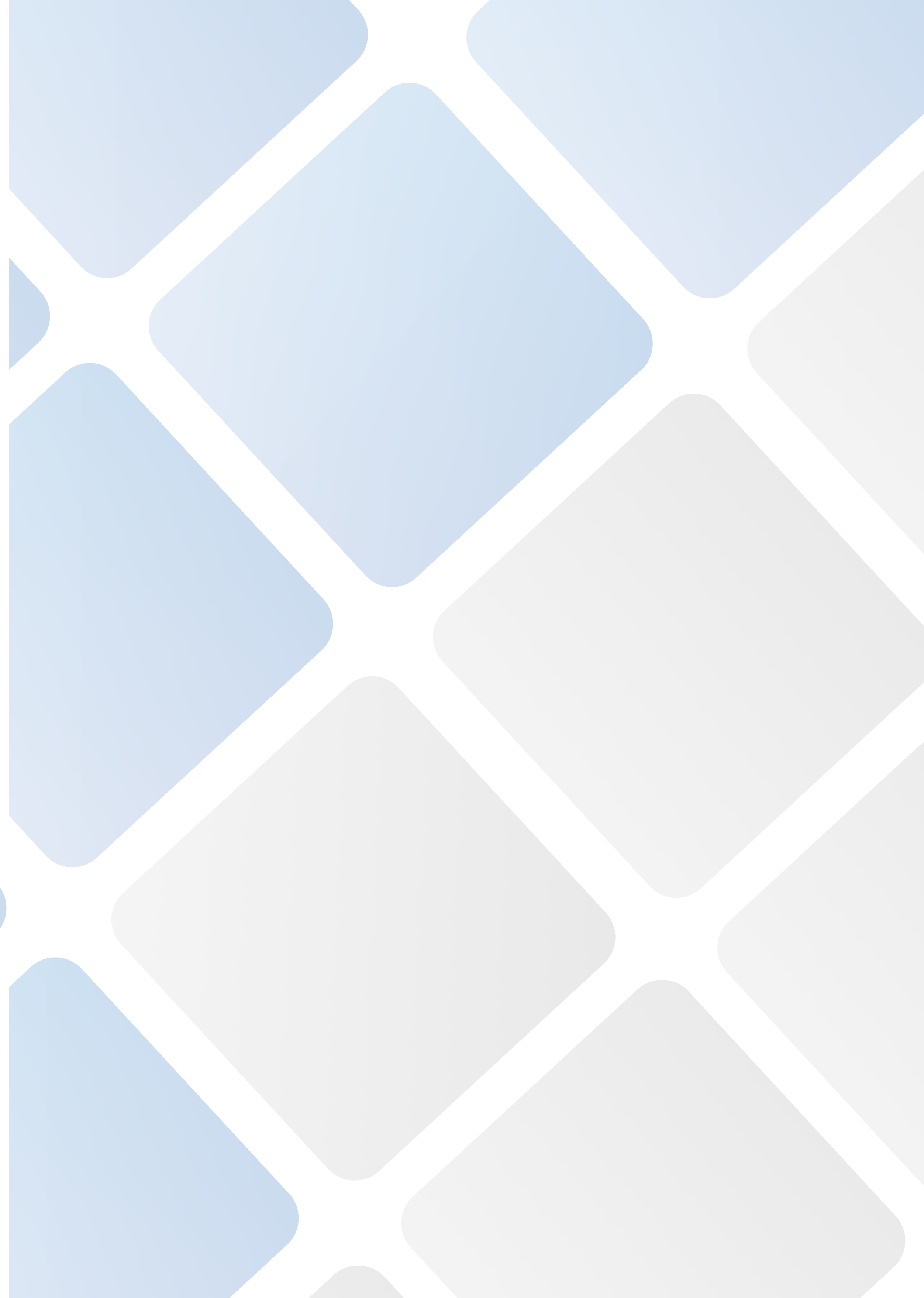 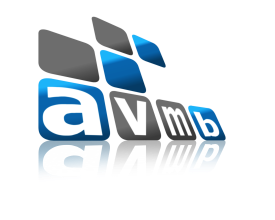 Auxílios/Solicitações
Luiz Alberto Vieira
Deivid Fiorin
1
Sistemática do Treinamento
1º Parte:
	Entendimento dos processos e da lógica do sistema.
2º Parte:
	Mostrar, diretamente no sistema, as funcionalidades que serão treinadas. 
3º Parte:
	Os participantes irão realizar solicitações de auxílios disponíveis  no módulo, executar a gestão das solicitações/auxílios e realizar procedimentos acessando o portal do servidor para o entendimento do fluxo e encaminhamentos necessários das solicitações/auxílios.
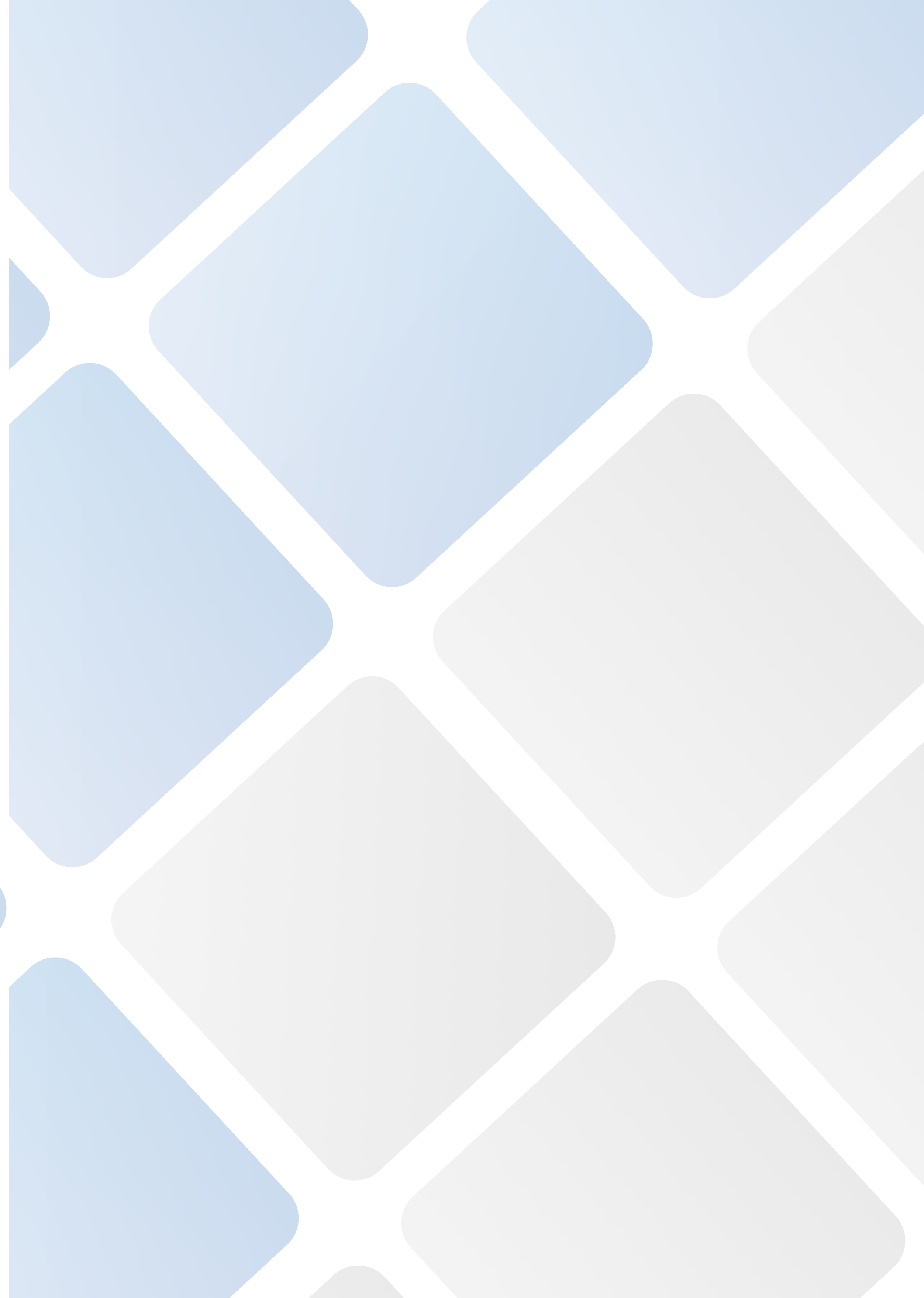 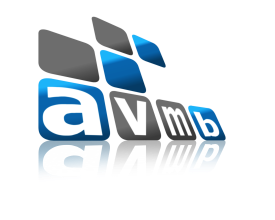 Módulo: Auxílios/Solicitações
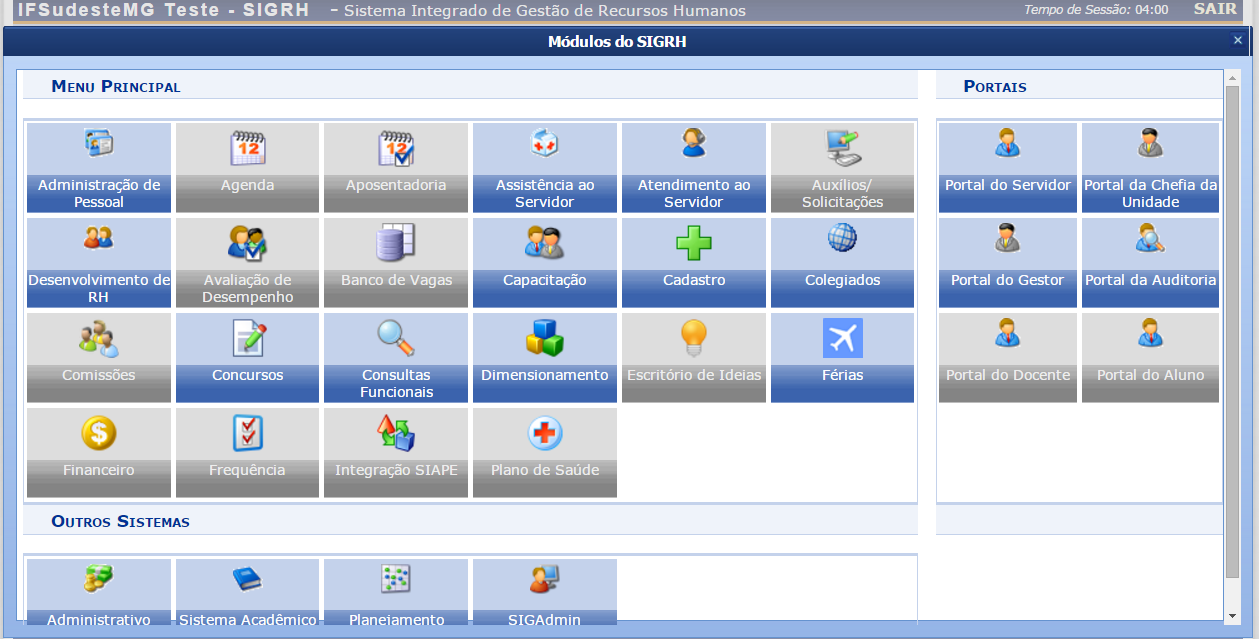 3
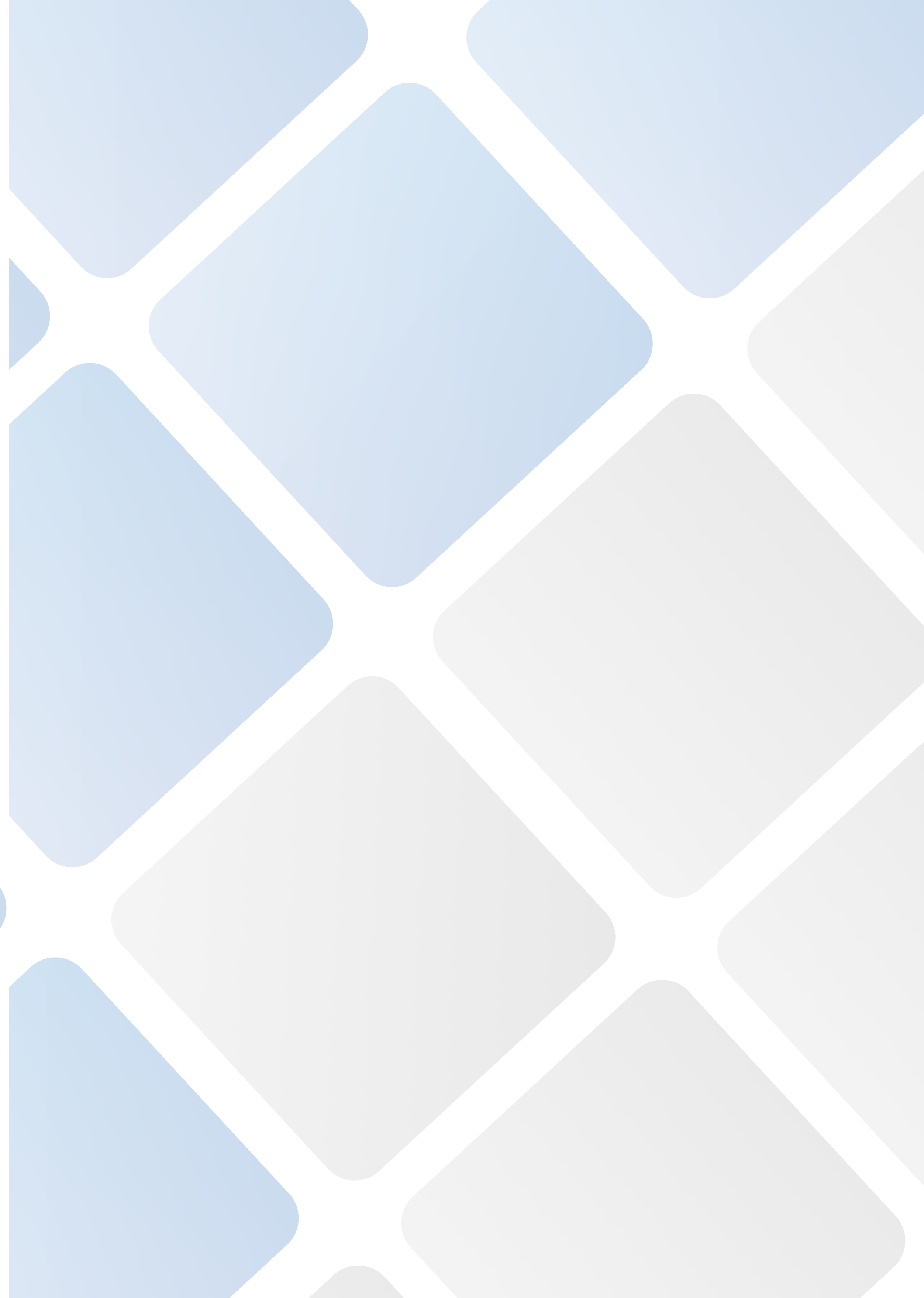 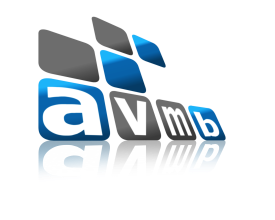 Auxílios disponíveis
Alimentação
         Funeral
         Natalidade
         Transporte
         Pré-Escolar (Direta ou Indireta)
4
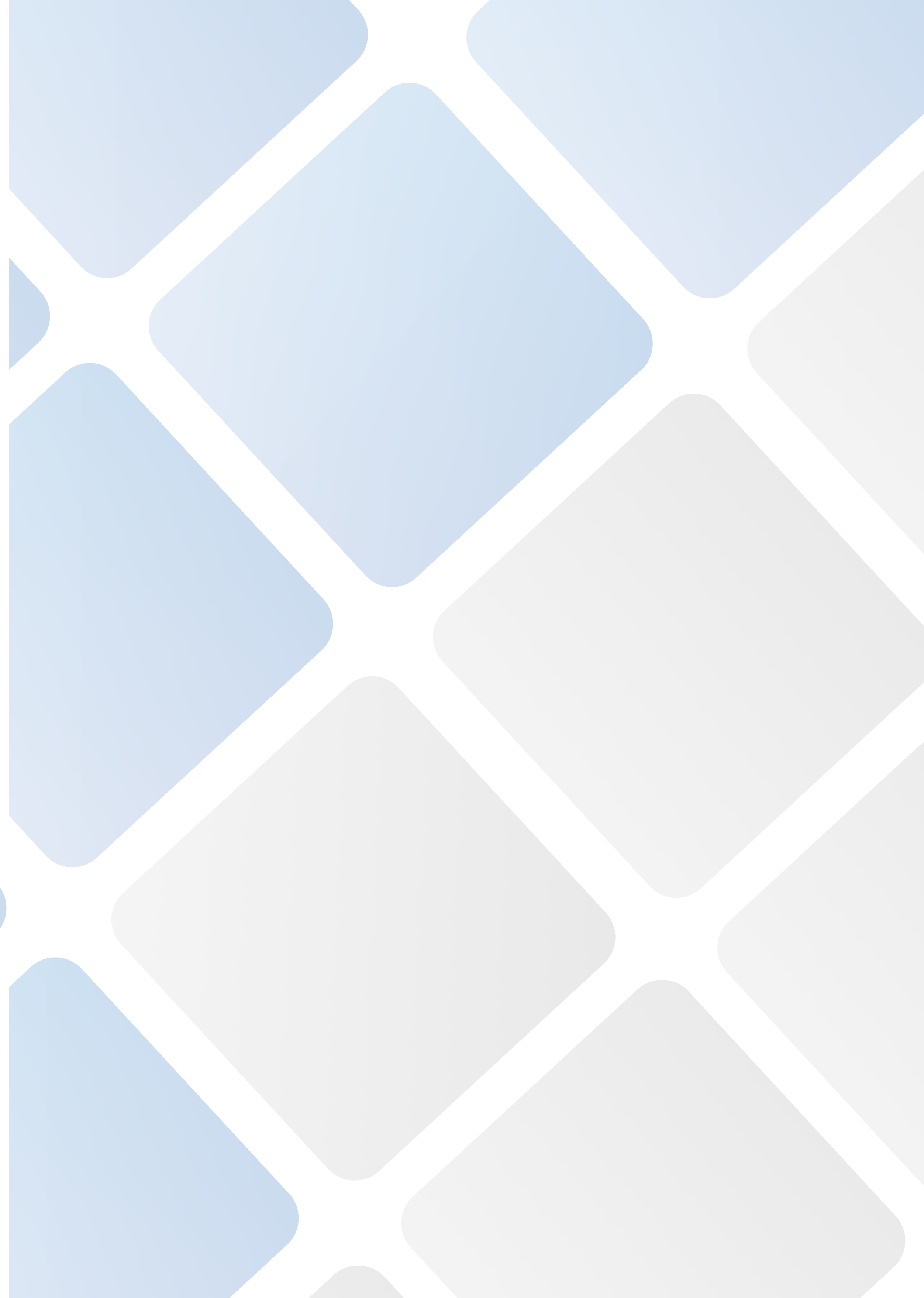 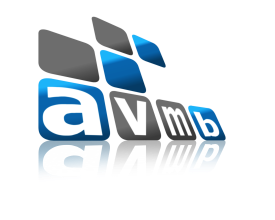 Auxílios: Funcionalidades
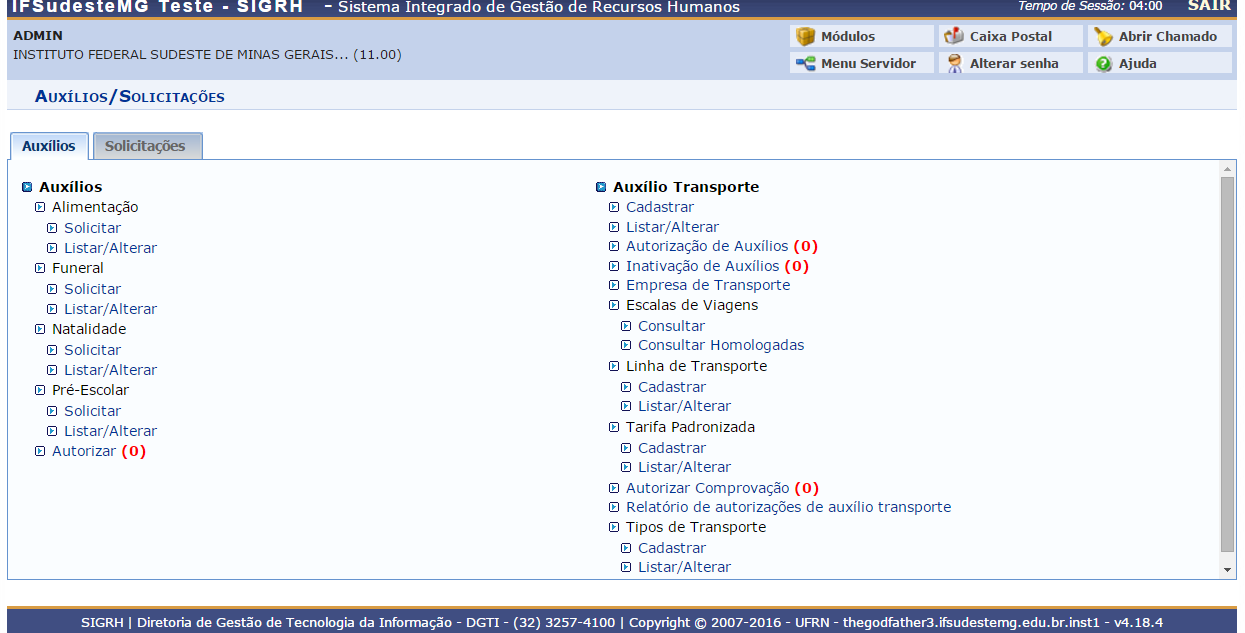 5
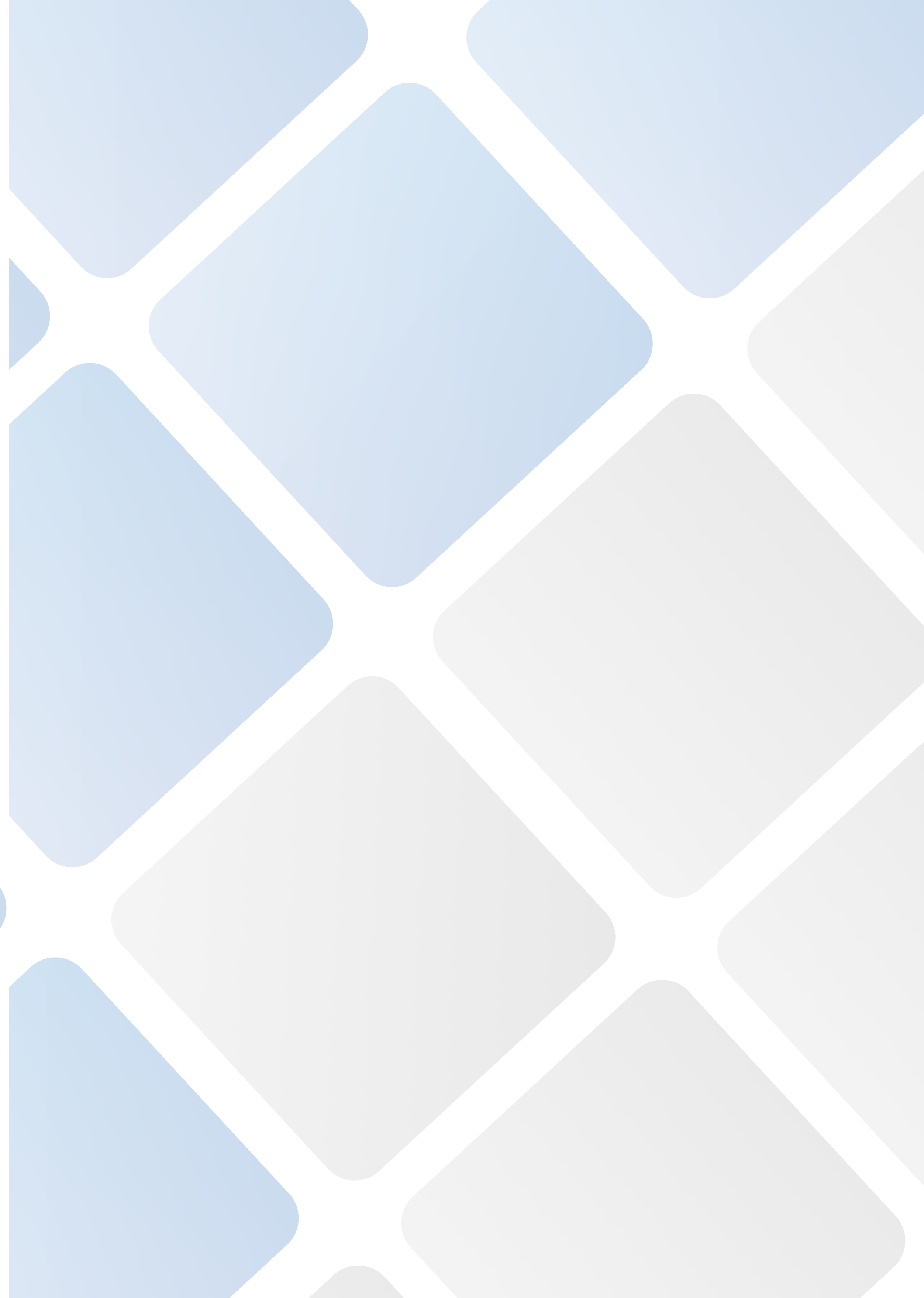 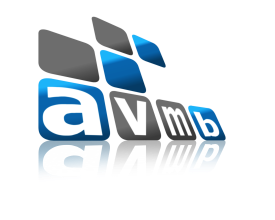 Solicitações: Funcionalidades
Cadastrar Tipo de Serviço Eletrônico
Agenda de Atendimento
Listar/Alterar Tipo de Serviço Eletrônico
Busca de solicitações
Solicitações Abertas
Solicitações em Análise
Solicitações em Diligência
Consultas/Relatórios
6
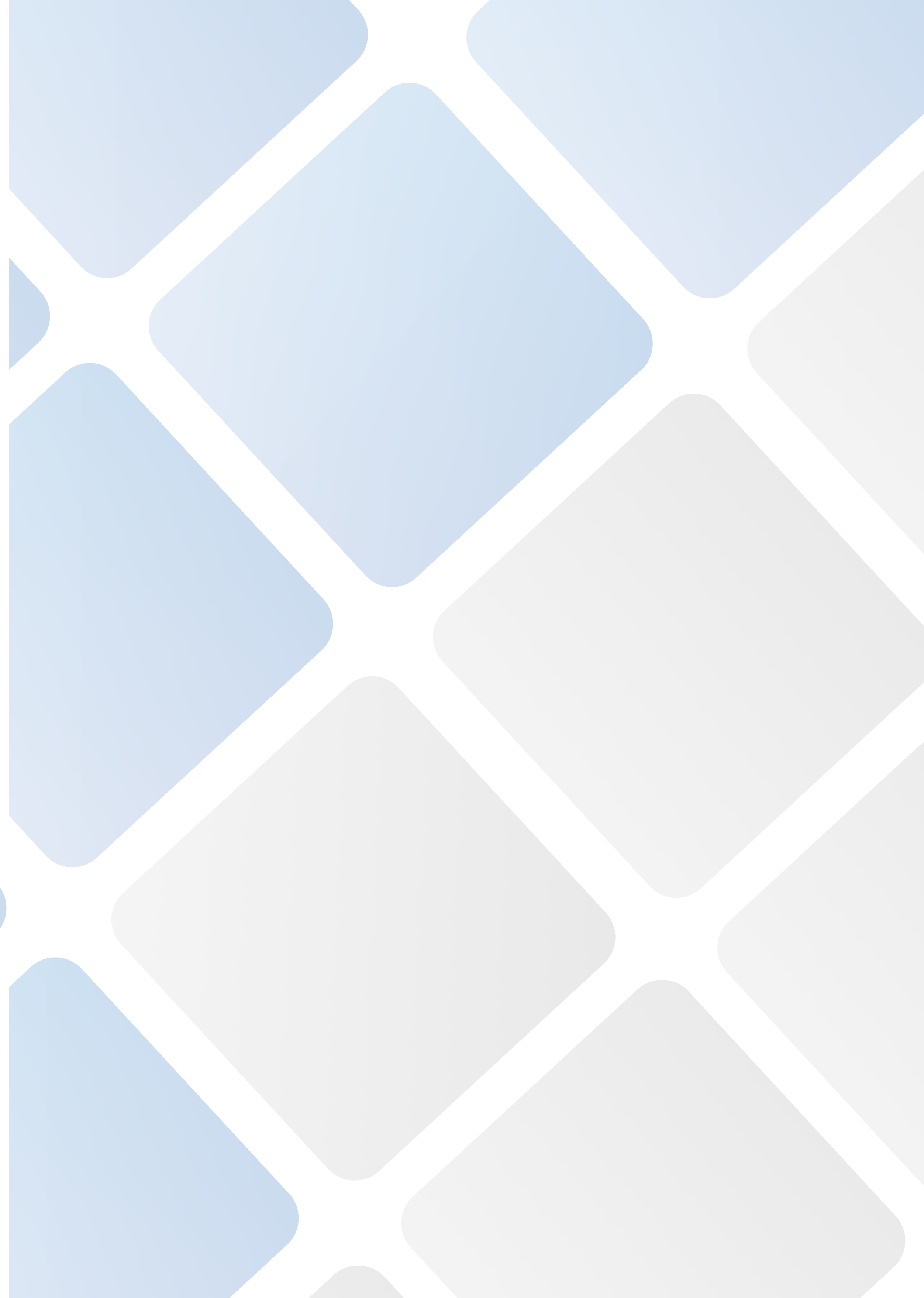 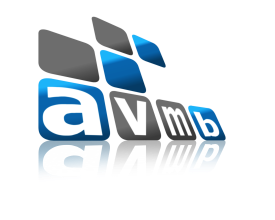 Solicitações: Funcionalidades
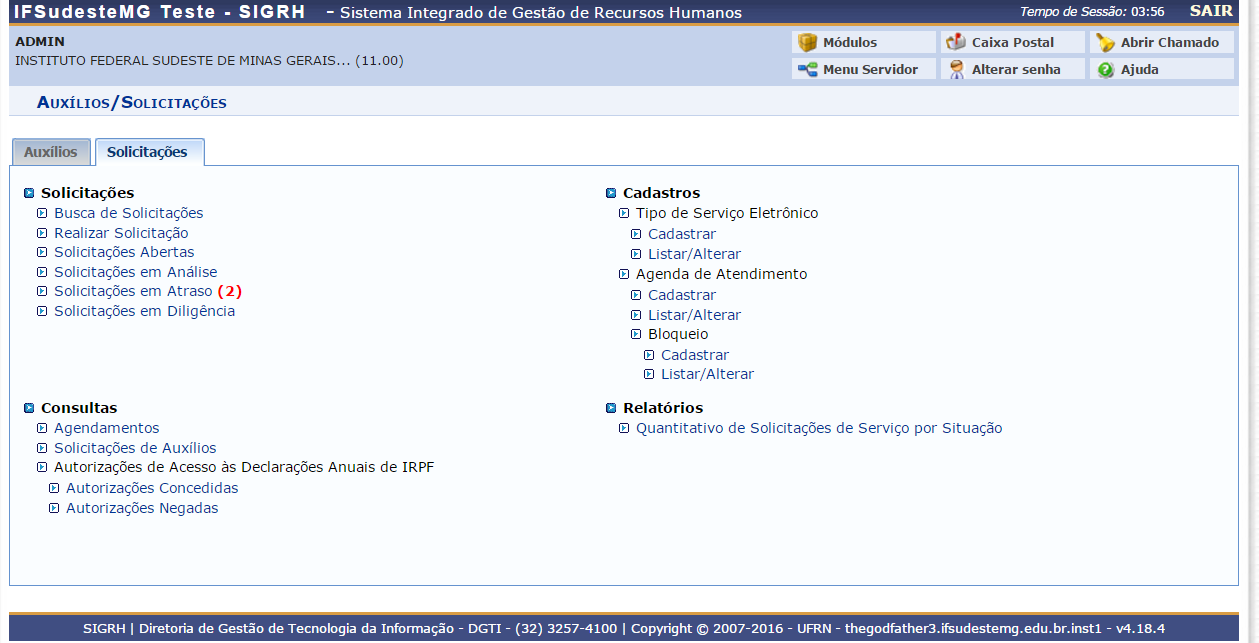 7
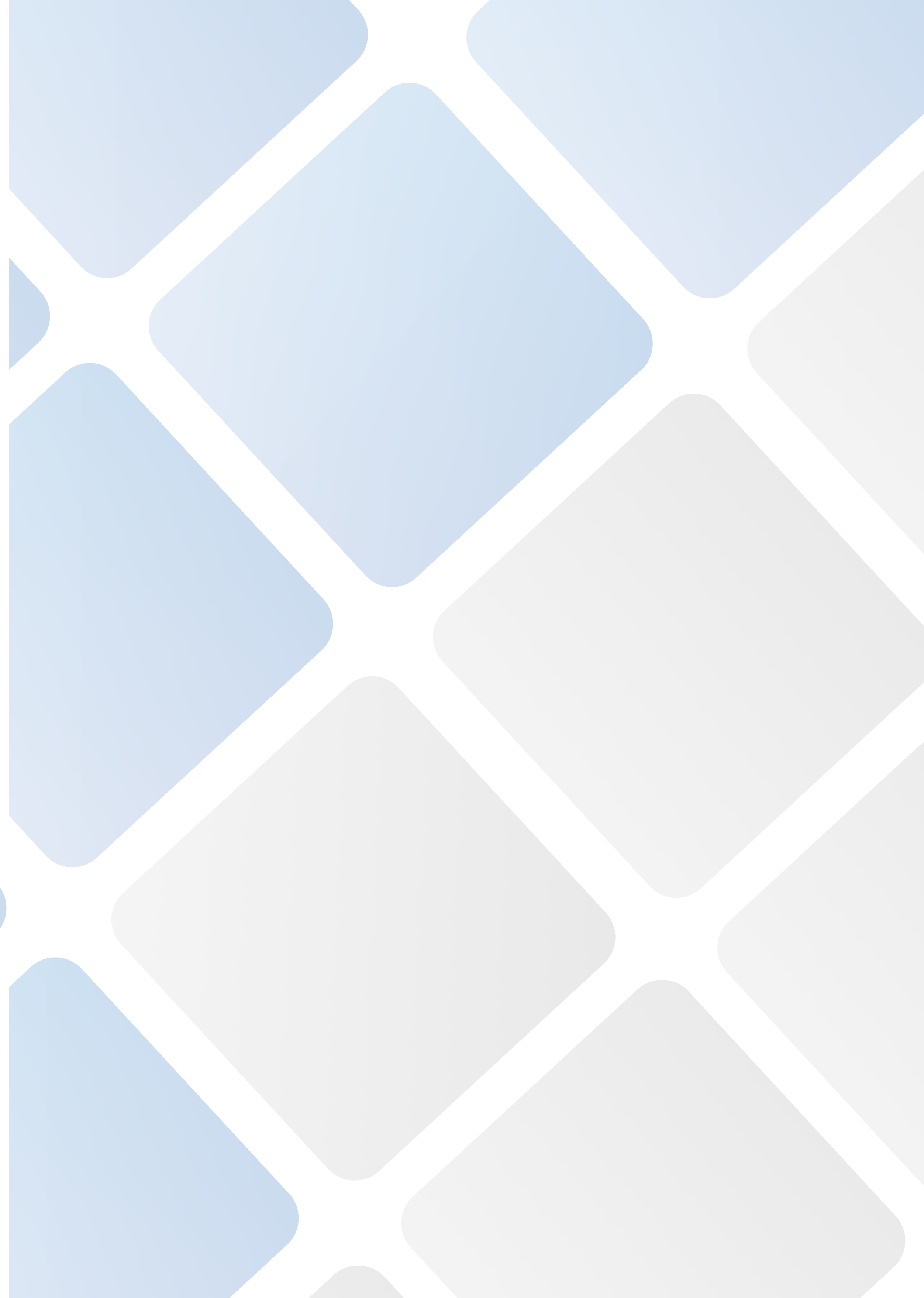 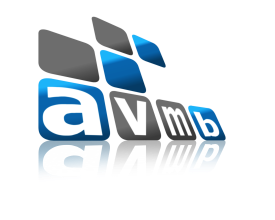 Portal Servidor: Solicitações
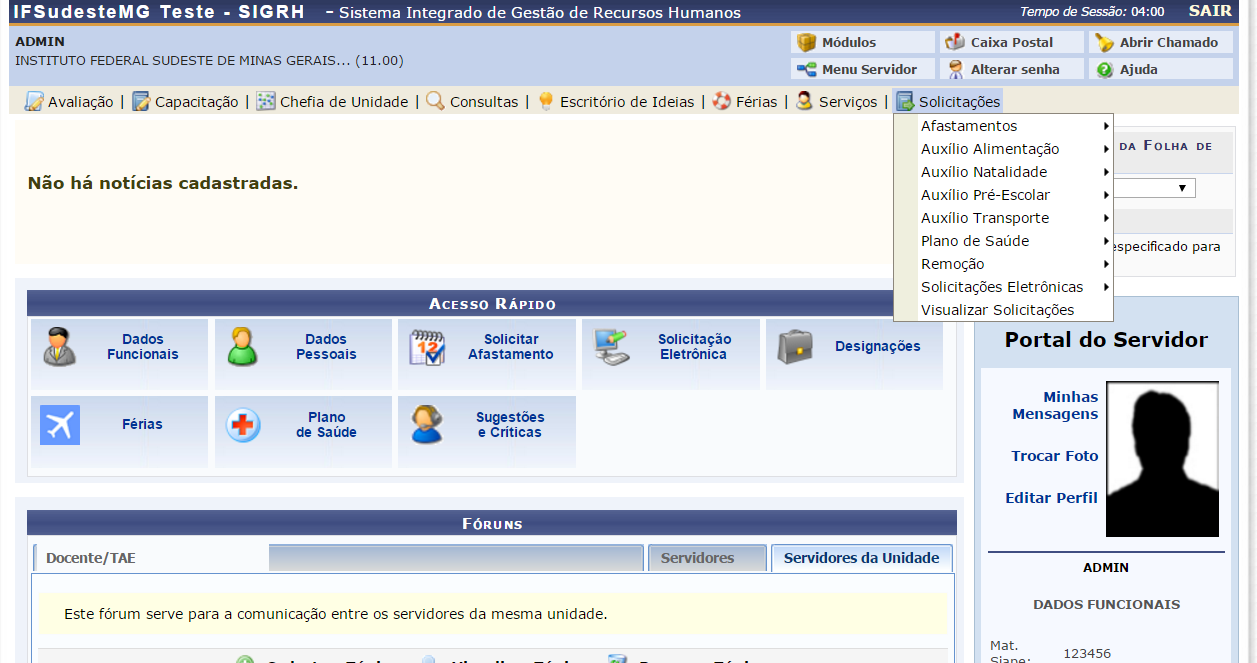 8
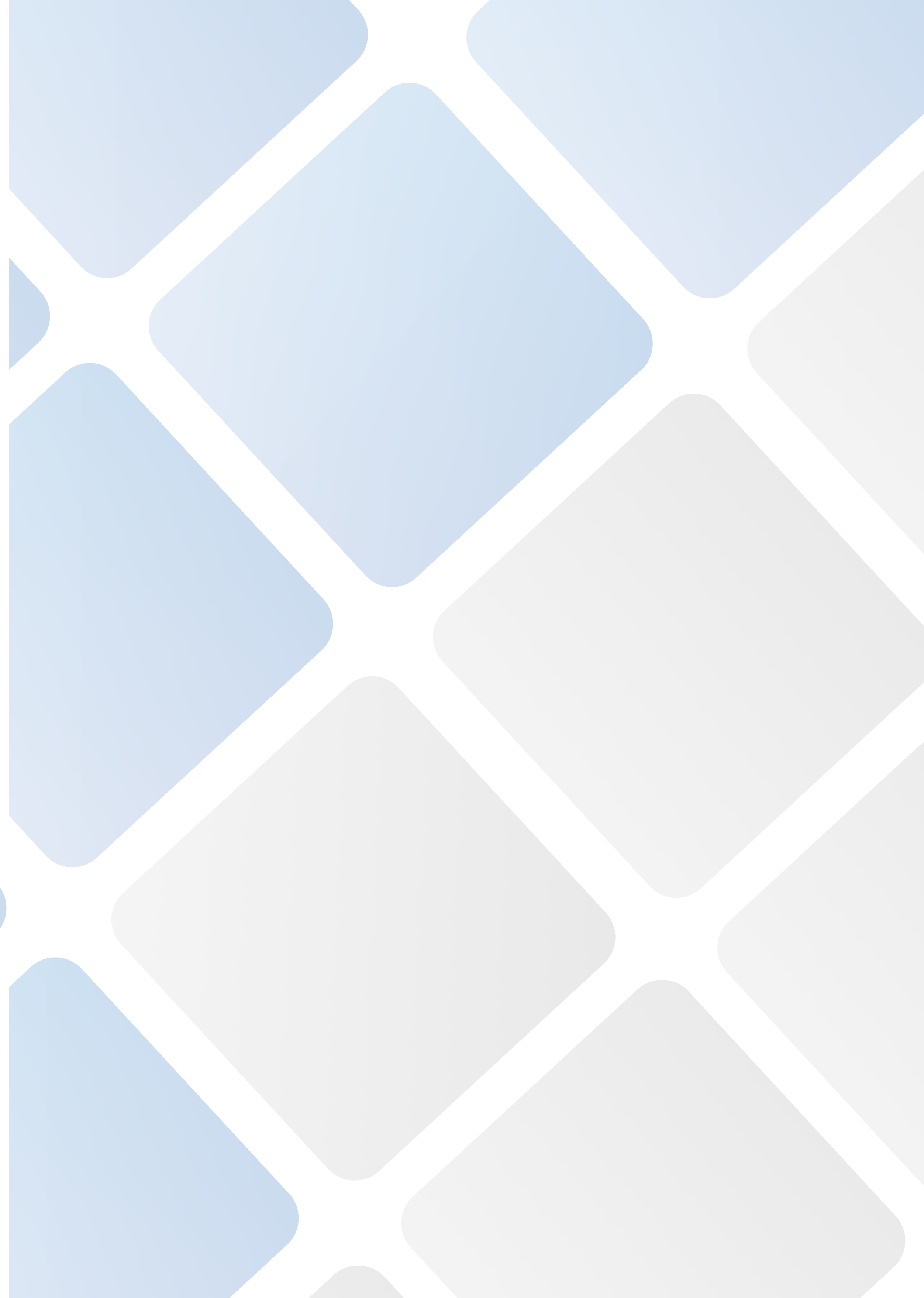 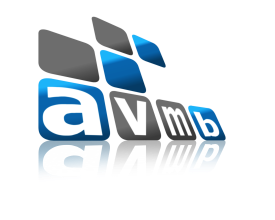 Portal Servidor: Solicitações
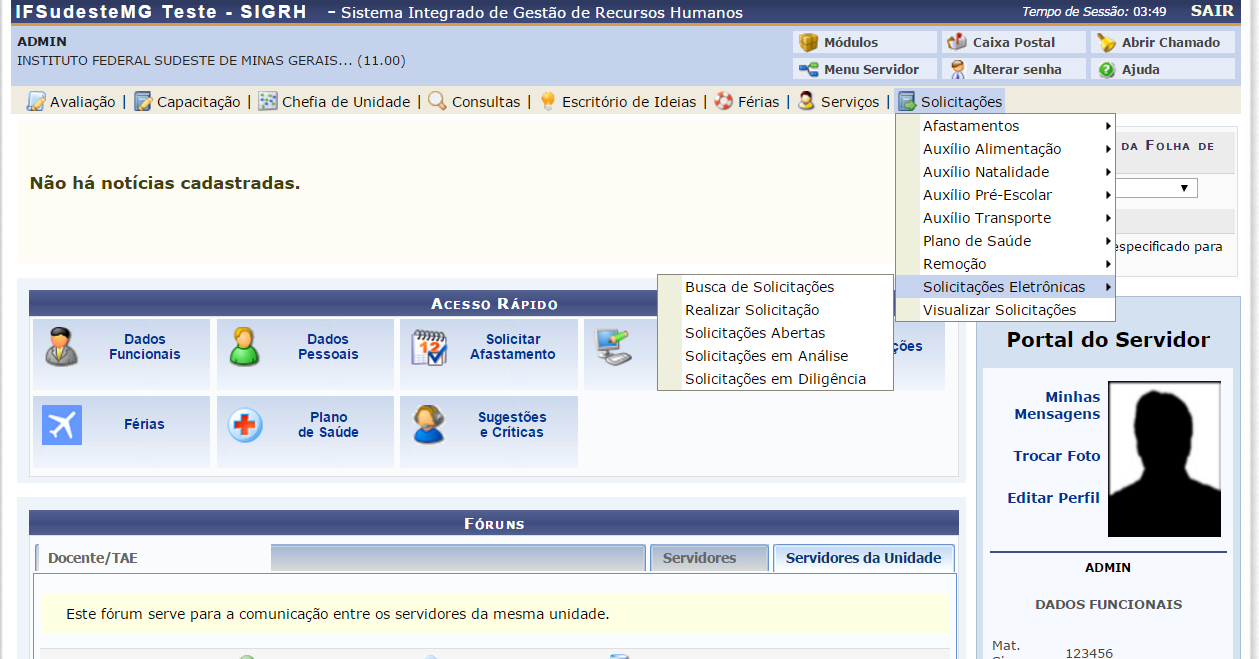 9
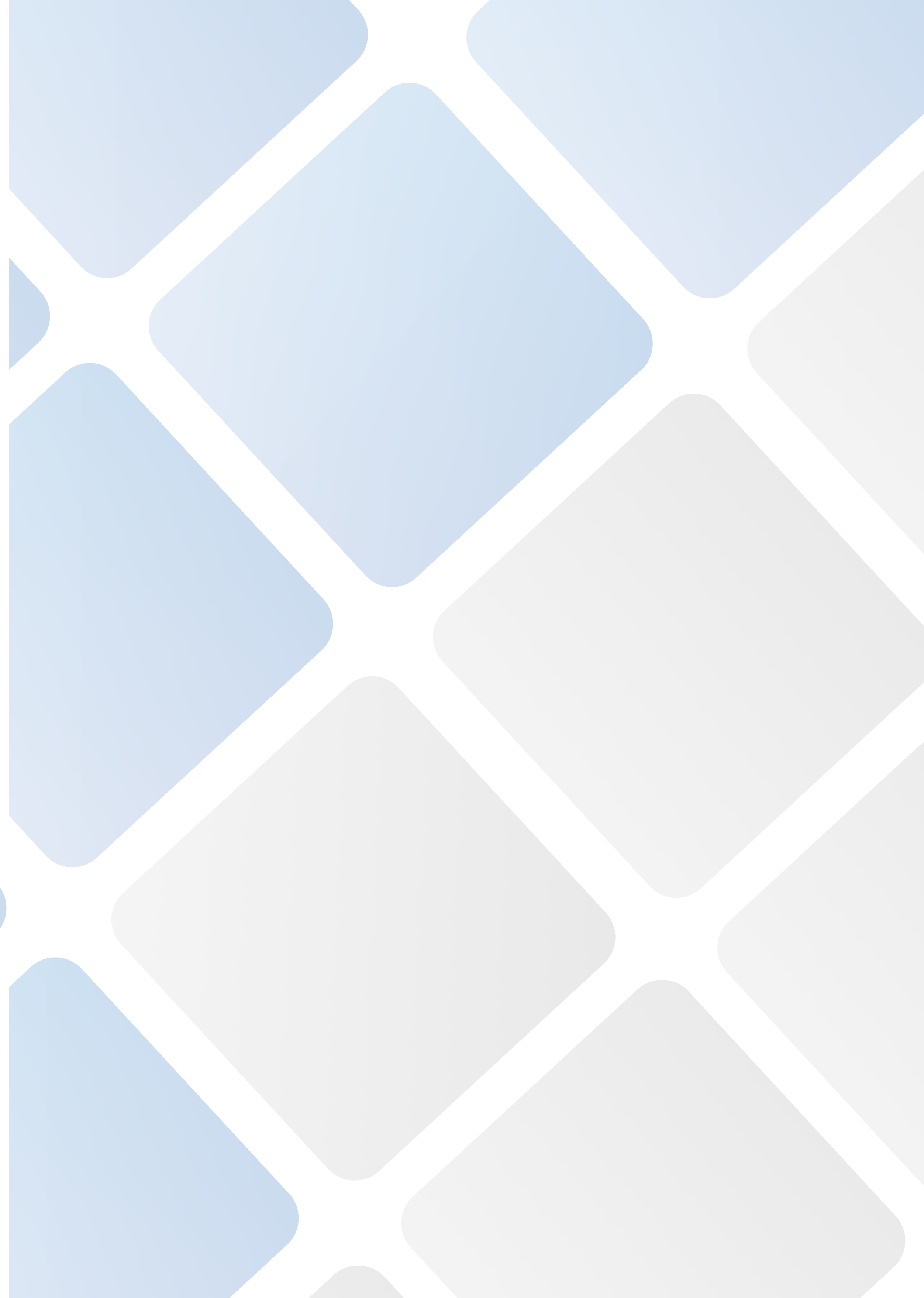 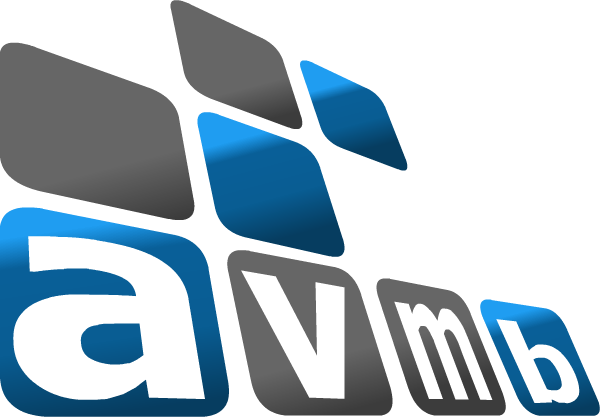 Dúvidas
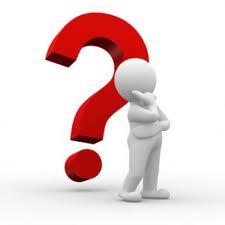 10